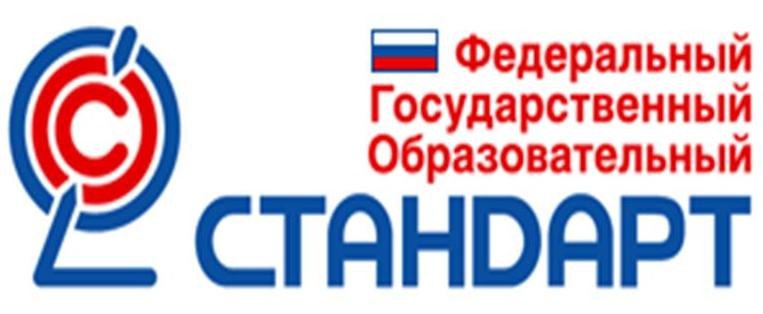 Введение ФГОС – 
насущная проблема общества


(Тезисы для выступления на методическом семинаре)
Шайдурова Валентина Федоровна
Учитель английского языка
ГБОУ «Школа №106»
Санкт-Петербург
2015
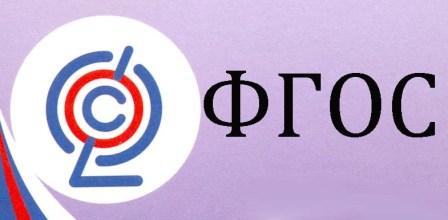 Проблемы российского образования (по итогам международных сравнительных исследований)
Российские школьники уступают своим сверстникам во многих странах мира: 
в умении работать с информацией;
в умении решать практические, социально- и личностно-значимые проблемы: проводить наблюдения, строить на их основе гипотезы, делать выводы и заключения, проверять предположения;
в умении «увязывать» с приобретаемой в школе системой знаний свой жизненный опыт.
Увидеть, понять будущее – 
научить жить в будущем!
Формирование будущего 
с позиции прошлого?!
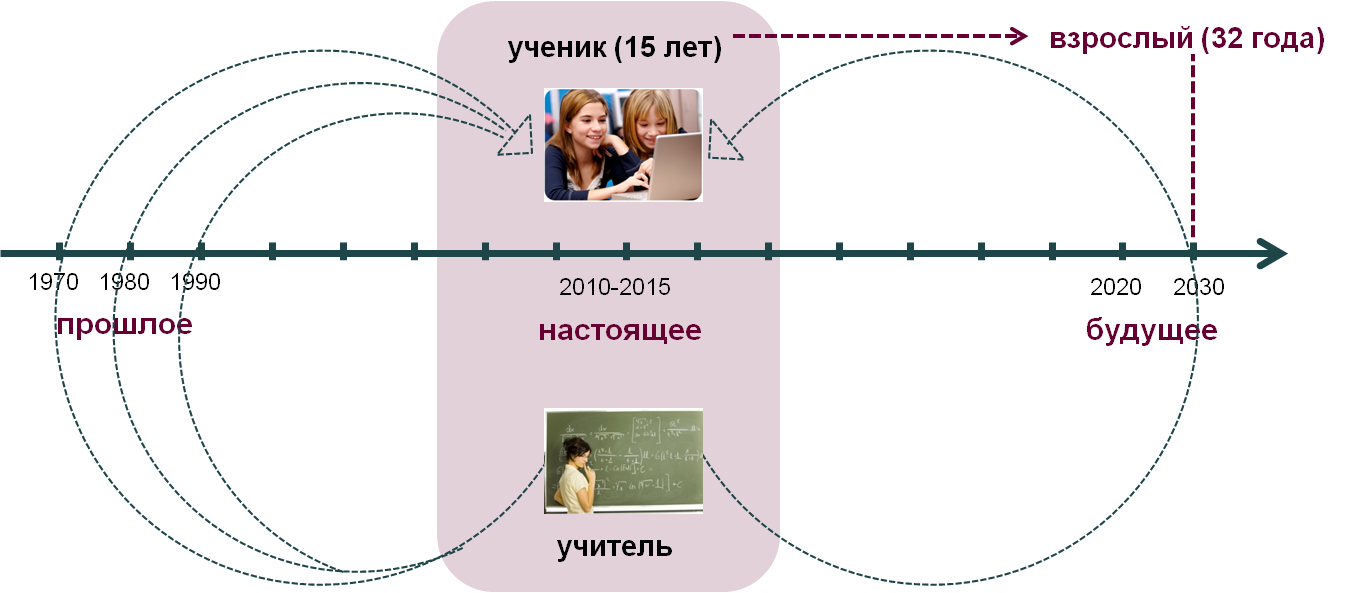 7
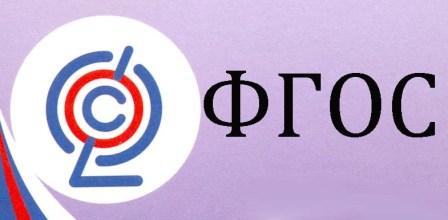 Запрос информационного общества
Нужен человек «обучаемый», 
способный самостоятельно учиться
 и многократно переучиваться 
в течение постоянно удлиняющейся жизни, 
готовый к самостоятельным действиям и принятию решений, 
а не только человек «обученный»
.
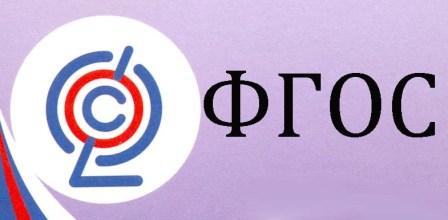 Основные изменения в учебном процессе 
связаны с изменением ролей основных участников 
образовательного процесса
Изменения в деятельности педагога: 
от «учу предмету» – к «учу ребенка». 
Изменения в деятельности обучающегося: 
от «меня учат» – к «я учусь».
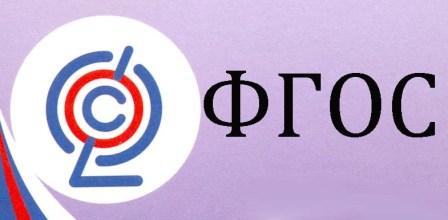 Изменение роли учителя
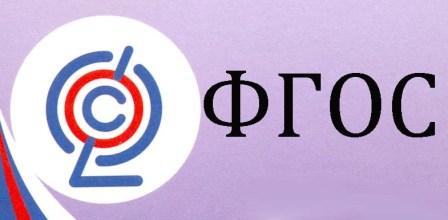 ФГОС -  фактор, стимулирующий повышение квалификации
Введение ФГОС  требует от учителей 

*быстрой и качественной смены профессионального мировоззрения
*профессиональной позиции
* освоения новых образовательных технологий 
* высокого уровня мотивации для осуществления всех этих изменений
7
Атлас новых профессий: образование(АСИ)
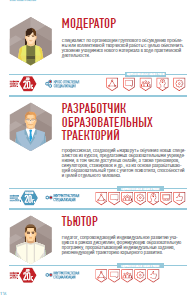 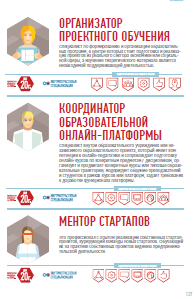 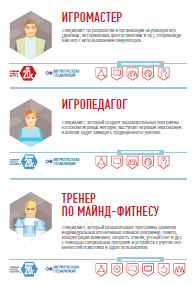 Возможности онлайн-обучения в РФ
В сентябре 2015 года начала работу онлайн-платформа открытого образования. Национальная платформа открытого образования – образовательная платформа, созданная в 2015 году Ассоциацией ведущих вузов: МГУ, НИТУ «МИСиС», СПбГУ, СПбПУ, НИУ «ВШЭ», МФТИ, ИТМО и УрФУ. 
В настоящее время в рамках платформы уже запущено 47 учебных курсов. 
По окончании курса студентам будет выдаваться сертификат. 
На основании сертификата об освоении курса может быть осуществлен перезачет дисциплины в любом вузе при условии соответствия курса результатам обучения, запланированным в образовательной программе.
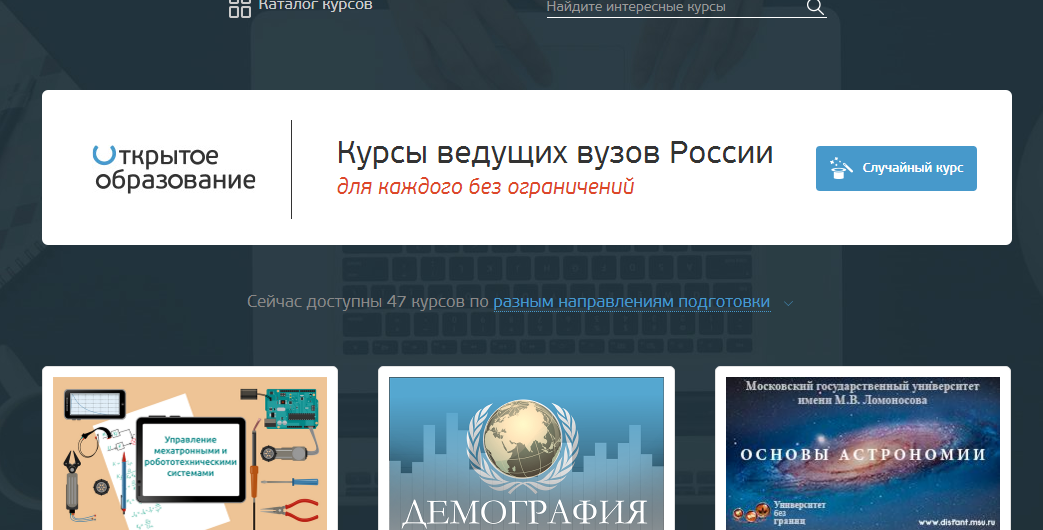 Сроки введения ФГОС
Приложение
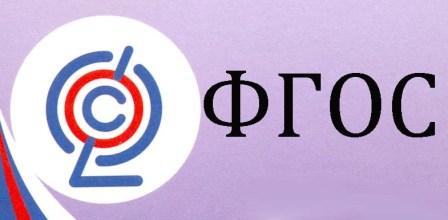 Источники
Ж. «Вопросы образования» , 2008, №3; 2010, №3
 http://eduidea.ru/inits/155/publics/40 

http://eduidea.ru/inits/155/publics/41 

http://asi.ru/reports/16344 

https://openedu.ru/